Onbedoelde zwangerschap
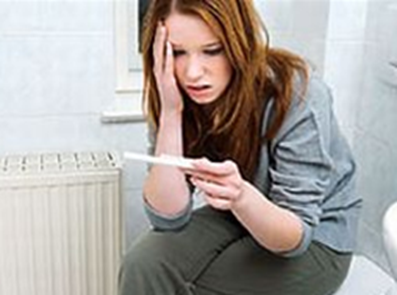 Onbedoelde zwangerschap
Waarom deze les?
   Elk jaar worden ongeveer 5000 jongeren tot 20 jaar onbedoeld zwanger.
   Ook volwassenen worden onbedoeld zwanger.

   MBO-studenten stoppen met school omdat ze zwanger zijn.       
      
   Om te leren wat de oorzaken, gevolgen en keuzemogelijkheden zijn bij 
      onbedoelde zwangerschap.
Onbedoelde zwangerschap
Programma
Opdracht 1.   Onbedoeld zwanger: waarom?
 Opdracht 2.   Onbedoeld zwanger: wat nu?
 Opdracht 3.   Onbedoeld zwanger: wat kies je?
 Afronding
Onbedoelde zwangerschap
Opdracht 1.   Onbedoeld zwanger: waarom?


 	Noem oorzaken van een onbedoelde zwangerschap.
Onbedoelde zwangerschap
Opdracht 2.   
Onbedoeld zwanger, wat nu?


          Hoe merk je het 
		   als je onbedoeld zwanger bent?
Onbedoelde zwangerschap
Hoe merk je het als je onbedoeld zwanger bent?
Je wordt niet ongesteld of verliest maar een klein beetje bloed.
  Je bent misselijk, hebt gespannen borsten, bent sneller moe.
  Sommige vrouwen hebben er weinig of geen last van.
  Soms merkt een vrouw het niet gelijk, maar pas veel later.
Onbedoelde zwangerschap
Wat moet je doen 
			     als je denkt dat je zwanger bent?
Onbedoelde zwangerschap
Doe zo snel mogelijk een zwangerschapstest 
(dit kan vanaf de dag dat je ongesteld had moeten worden):

   Lees eerst de bijsluiter. 
  Houd de teststrip enkele seconden in de urine(straal), het liefst in 
        ochtendurine.
  Na enkele minuten zie je het resultaat. 
  Is de test negatief?  
        Waarschijnlijk ben je niet zwanger, maar doe na een paar dagen nog een 
        test om het zeker te weten.
Onbedoelde zwangerschap
Waar kun je een zwangerschapstest halen?
Onbedoelde zwangerschap
Een zwangerschapstest haal je:
bij de apotheek of drogist
  bij je huisarts of een Sense-spreekuur: daar kun je een gratis test doen
        (kijk op www.sense.info voor een spreekuur bij jou in de buurt)
  via internet (bv. http://www.zwangerschapstest.nu/)
Onbedoelde zwangerschap
Wat zijn de mogelijkheden 
			                  als je onbedoeld zwanger bent?
Onbedoelde zwangerschap
Mogelijkheden
Abortus
ongeveer 3.200 meisjes per jaar

  Kind krijgen en zelf opvoeden
ongeveer 1.800 meisjes per jaar

   Kind krijgen en in pleeggezin

   Kind krijgen en afstaan ter adoptie
ongeveer 20 kinderen per jaar
Onbedoelde zwangerschap
Abortus
Verschillende manieren, afhankelijk van hoe lang je zwanger bent:

  Overtijdbehandeling: tussen 12 en 16 dagen overtijd

  Abortus tot 13 weken: tussen 16 dagen overtijd en 13 weken zwanger

  Abortus tot 22 weken: tussen 13 en 22 weken zwanger
Onbedoelde zwangerschap
Overtijdbehandeling: tussen 12 en 16 dagen overtijd
geen bedenktijd van 5 dagen
   zelf afspraak maken bij ziekenhuis of abortuskliniek  
   twee behandelingen mogelijk:
  abortuspil: de eerste dag 3 tabletten, de derde dag weer tabletten en       
     4 tot 6 uur in de kliniek blijven. De abortuspil heeft soms bijverschijnselen.

   zuigcurretage: eerst baarmoedermond verdoofd en beetje opgerekt, 
	    daarna baarmoeder met een zuigmethode schoongemaakt.   
     ‘Menstruatie’-krampen mogelijk.
Onbedoelde zwangerschap
Abortus tot 13 weken

   tussen 16 dagen overtijd en 13 weken zwanger 

   5 dagen bedenktijd is verplicht

   zuigcurretage onder plaatselijke verdoving of volledige narcose
Onbedoelde zwangerschap
Abortus tot 22 weken
tussen 13 en 22 weken zwanger 

  5 dagen bedenktijd is verplicht

  behandeling: verschillende methoden + medicijnen

   tot 18 weken: plaatselijke verdoving of volledige narcose

   vanaf 18 weken: volledige narcose
Onbedoelde zwangerschap
Kind krijgen en zelf opvoeden
Alles regelen voor jezelf en je kindje
Onbedoelde zwangerschap
Kind krijgen en in pleeggezin
kan voor korte en langere tijd

  kan ook bij familie of bekenden

  soms pleeggezin voor moeder én kind

  je blijft voor de wet ouder van het kind
Onbedoelde zwangerschap
Kind krijgen en afstaan ter adoptie
3 maanden bedenktijd na geboorte: kindje gaat naar tijdelijk gezin
    na 3 maanden: kindje gaat naar adoptiegezin
    adoptieouders zijn voor de wet de ouders van het kind
    juridisch alles regelen
    emotioneel zwaar
    afgeraden vanwege identiteitsproblemen kind op latere leeftijd
Onbedoelde zwangerschap
Opdracht 3.   
Onbedoeld zwanger, wat kies je?
Kies een scenario of maak zelf een scenario.

   Bespreek de vragen met je groepje.

   Bespreek de antwoorden na met de klas.
Onbedoelde zwangerschap
Nabespreking opdracht 3.
De beslissing is moeilijk én definitief, denk dus goed na voor je beslist:
  Waar vind je betrouwbare informatie?
   Hoe kun je op basis van alle informatie een beslissing nemen? 
   Ga je dit alleen beslissen of met je partner?
   Wie kan verder helpen met beslissen?
   Zoek professionele steun en hulp.
Onbedoelde zwangerschap
Afronding
Zijn er nog vragen?

Meer informatie:
   www.fiom.nl 
   www.casa.nl 
   www.sense.info 
   www.siriz.nl 
   www.tienermoeders.nl